Tobacco Licensing and Compliance with The Alcoholic Beverage Control Division.
Tobacco Application and itsRequirements for a Retail License
Name of the Applicant.
Doing Business As name. 
Name of Contact and Phone Number.
Mailing Address.
Physical Address.
State whether applicant is an LLC, Corporation, Partnership, or Individual.
If applicant is an LLC, Corporation, or Partnership, must state the date the entity was formed and registered with the New Mexico Secretary of State along with its address.
If  applicant is an LLC, Corporation, or Partnership, Resident Agent application is required along with a copy of the ID of the appointed.
A map showing the distance from the requested license premise to the nearest school. (if less that 300 feet, license will be denied.) 
A copy of the Business License.
A Zoning Letter of approval from the local governing body (City, County, or Village) allowing the sales of Tobacco.
A copy of the New Mexico Taxation and Revenue Department Business Tax Registration Certificate and ID.
A Listing of Manufactures and/or Distributors who supply the Tobacco Products including their full DBA, address, and phone number or email address.
Application must be Notarized
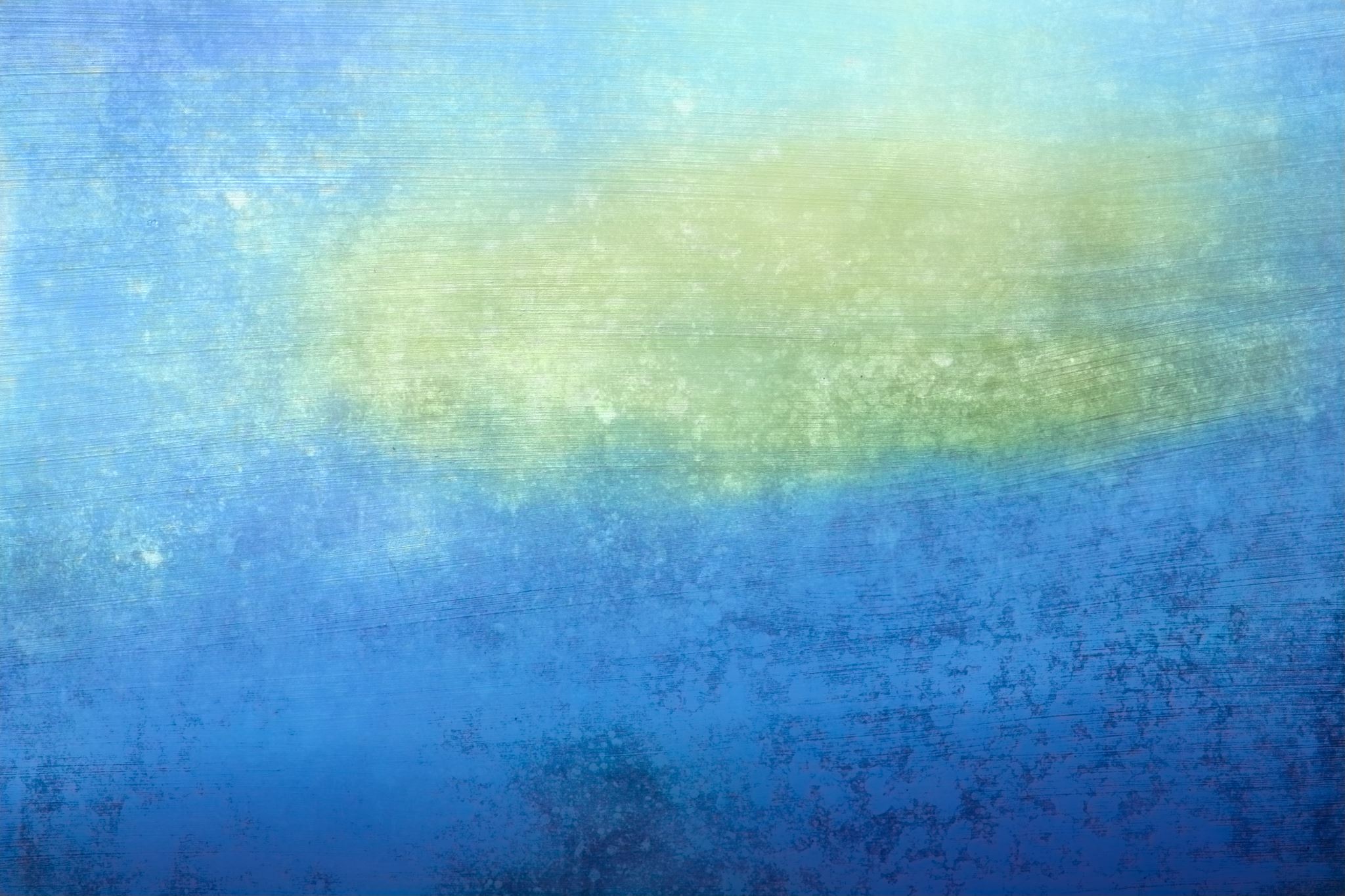 Tobacco Application and theRequirements for a Manufacturer License
Tobacco Application and itsRequirements for a Distributor License
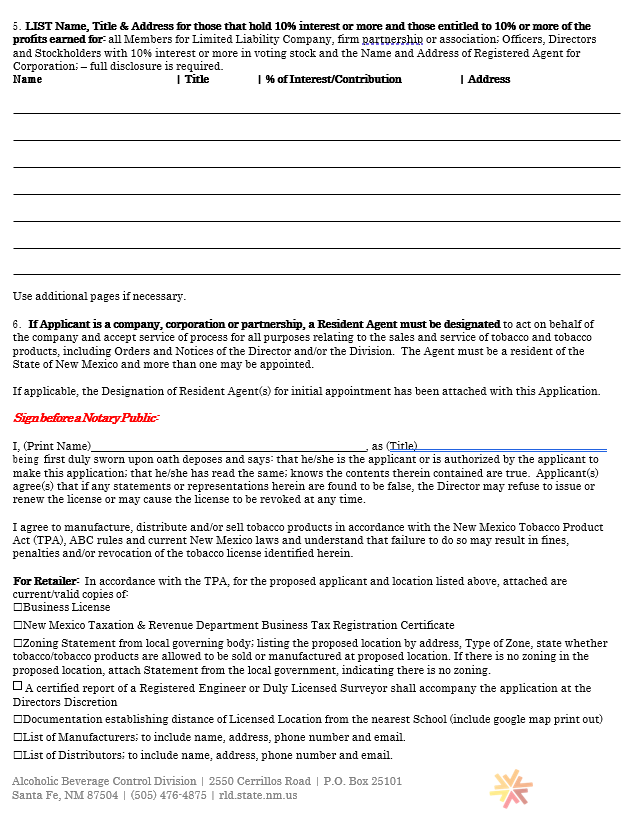 Resident Agent Application
Information can be obtained by calling our office on our main telephone line at 505-476-4875, asking to speak to Kyla Larsen or Angel Ruybal or by calling/emailing them directly.
Kyla Larsen: 505-476-4542 / Kyla.Larsen@rld.nm.gov
Angel Ruybal: 505-476-4544 / Angel.Ruybal2@rld.nm.gov
On the Alcoholic Beverage Control Divisions website at:
https://www.rld.nm.gov/abc/tobacco-licensing/
Where can information be found regarding Tobacco Licensing?
Current License Count with New Mexico Alcoholic Beverage Control Division
Tutorial to Tobacco Section of Alcoholic Beverage Control Division
Application & Posters Page
Posted Poster
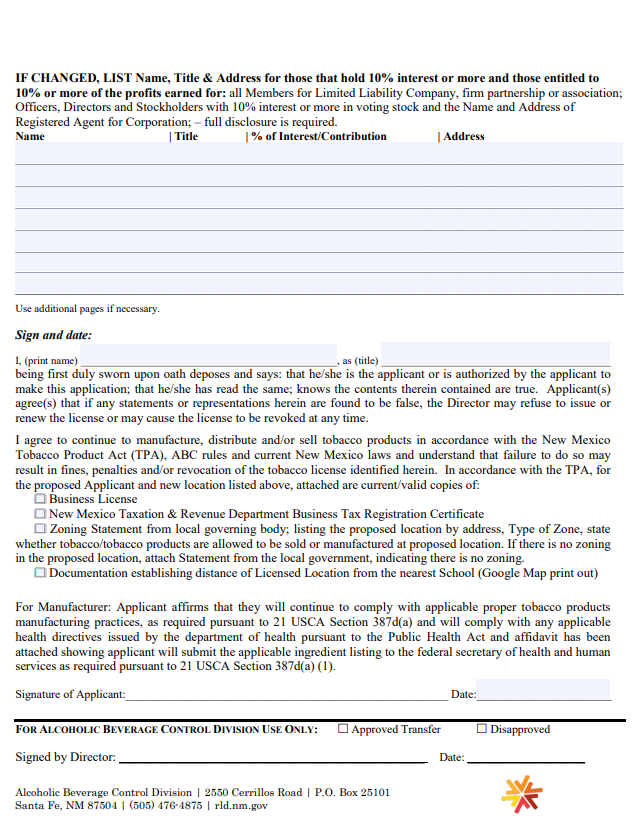 Tobacco License TRANSFER OF LOCATION Application and its requirements.
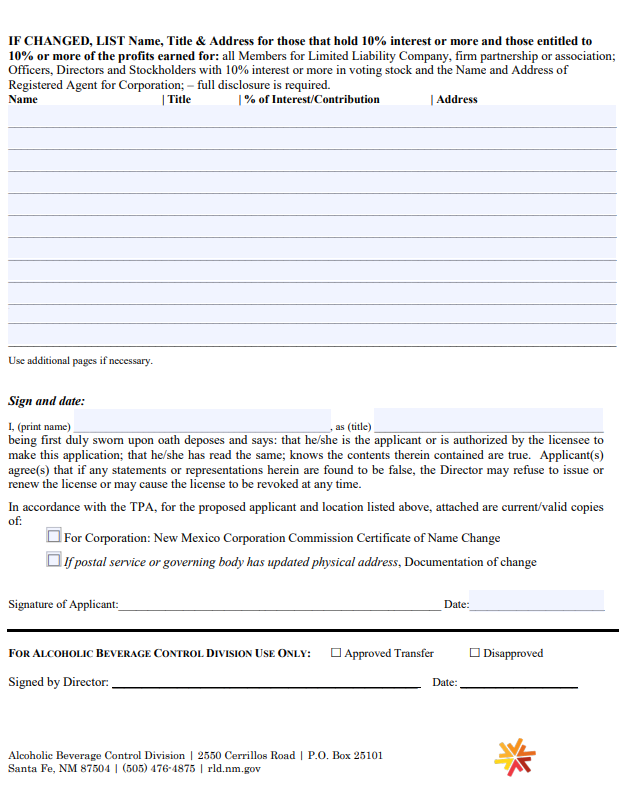 Tobacco License NOTICE of CHANGE Application and its requirements
State Police - Special Investigations Unit (S.I.U.) is the leading compliance check point and can/will issues Citations that are filed Administratively, Criminally, or both.
Alcoholic Beverage Control Division
The appropriate law enforcement authorities in each county and municipality 
Criminal citations are processed through the Court systems
Administrative citations will be processed by Alcoholic Beverage Control Division’s Citations Manager, Beverly Kennedy, who can be reached at 505-476-4555 or Beverly.Kennedy@rld.nm.gov
Who can Investigate complaints, Issue Citations & Conduct Inspections?
A formal complaint may be filed with the Alcoholic Beverage Control Division.
Complaint will be forwarded to State Police, SIU for investigation.
Complaint forms are listed on the Alcoholic Beverage Control Division’s website at Complaint Form (rtsclients.com)
Filing Complaints & Their Process
Complaint Form
What Activities are  Grounds for a Citation?
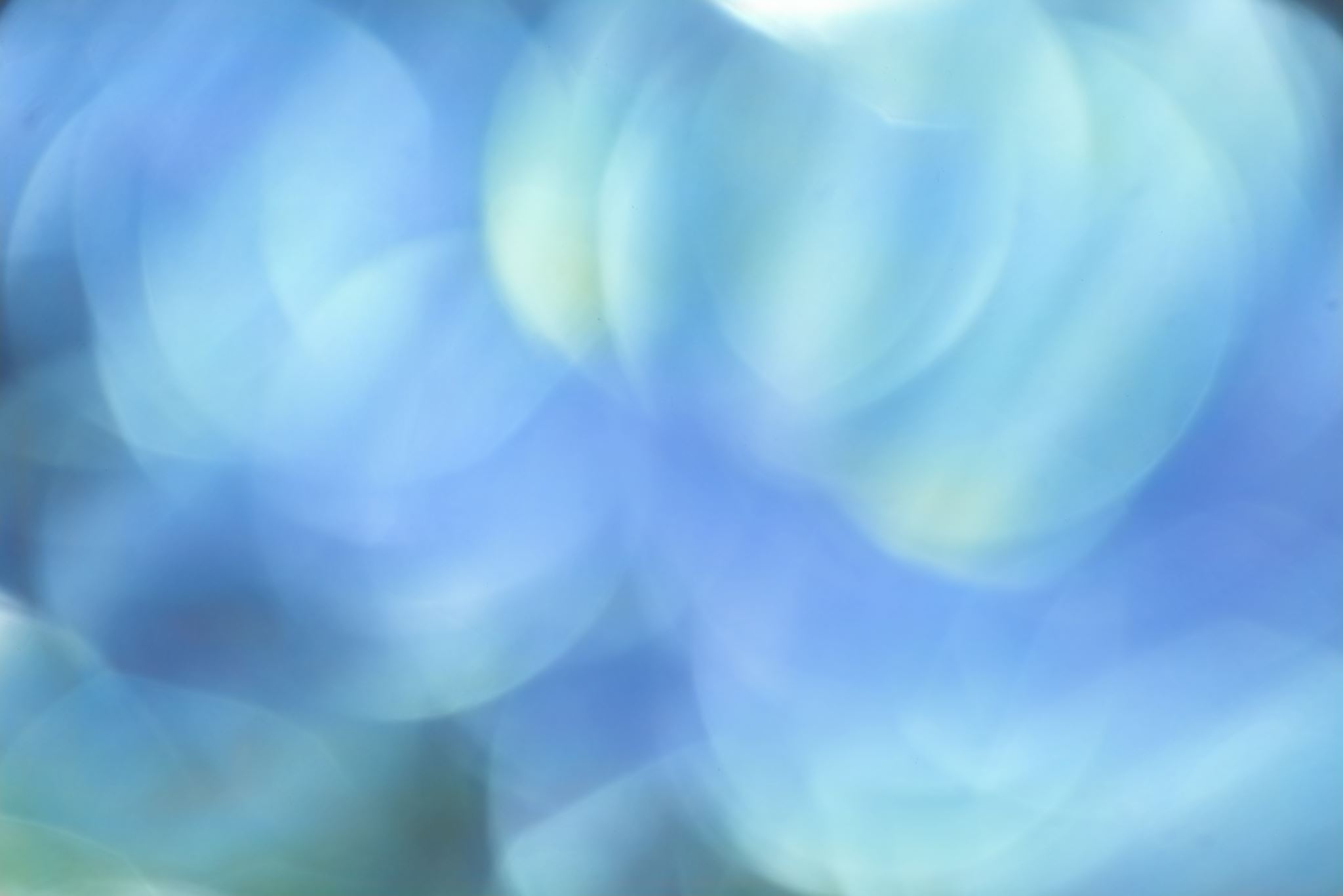 Penalties for Violation of Sales to Minor
Penalties for all other Violations Involving Minors
Generally, after a first violation at a location, imposition of a $1,000.00 fine
Second Violation at a location within three years of the first such violation-Imposition of a one-day suspension and $2,000.00 fine
Third Violation at a location within three years of the first such violation-imposition of a seven-day suspension and a $5,000.00 fine
Generally, after a fourth violation at a location within three years of the first such violation, imposition of a fourteen-day suspension and a $10,000 fine.
Penalties for Non-Age Specific Violations
Generally, after a first violation at a location-imposition of $100.00 fine
Generally, after a second violation at a location within three years of the first such violation-imposition of a $200.00 fine
Generally, after a third violation at a location within three years of the first such violation-imposition of a $400.00 fine
Generally, after a fourth violation at a location within three years of the first such violation-imposition of a $750.00 fine
Whether it is a scheduled operation for Sales to Minor, or when SIU opens and investigation from a complaint received from another Agency or the General Public, SIU conducts surveillance on behalf of ABC. 
They have scheduled and random inspections that can lead to additional surveillance of the establishment. If a violation is found, it is the Agents prerogative to cite the Establishment, give them warning, or issue both criminal and/or Administrative Citations.
For Underage Operations, Minor Operative is sent in with cash and ID only, with minimal makeup, no hat or sunglasses, and cannot lie or persuade the clerk to sell them the product. Their Vertical ID with Date of Birth in RED showing that they are under 21 years of age is shown if asked.
SIU Surveillances and Investigation
Citation Process
Citation Process (Continued)
Citation Process (Continued)
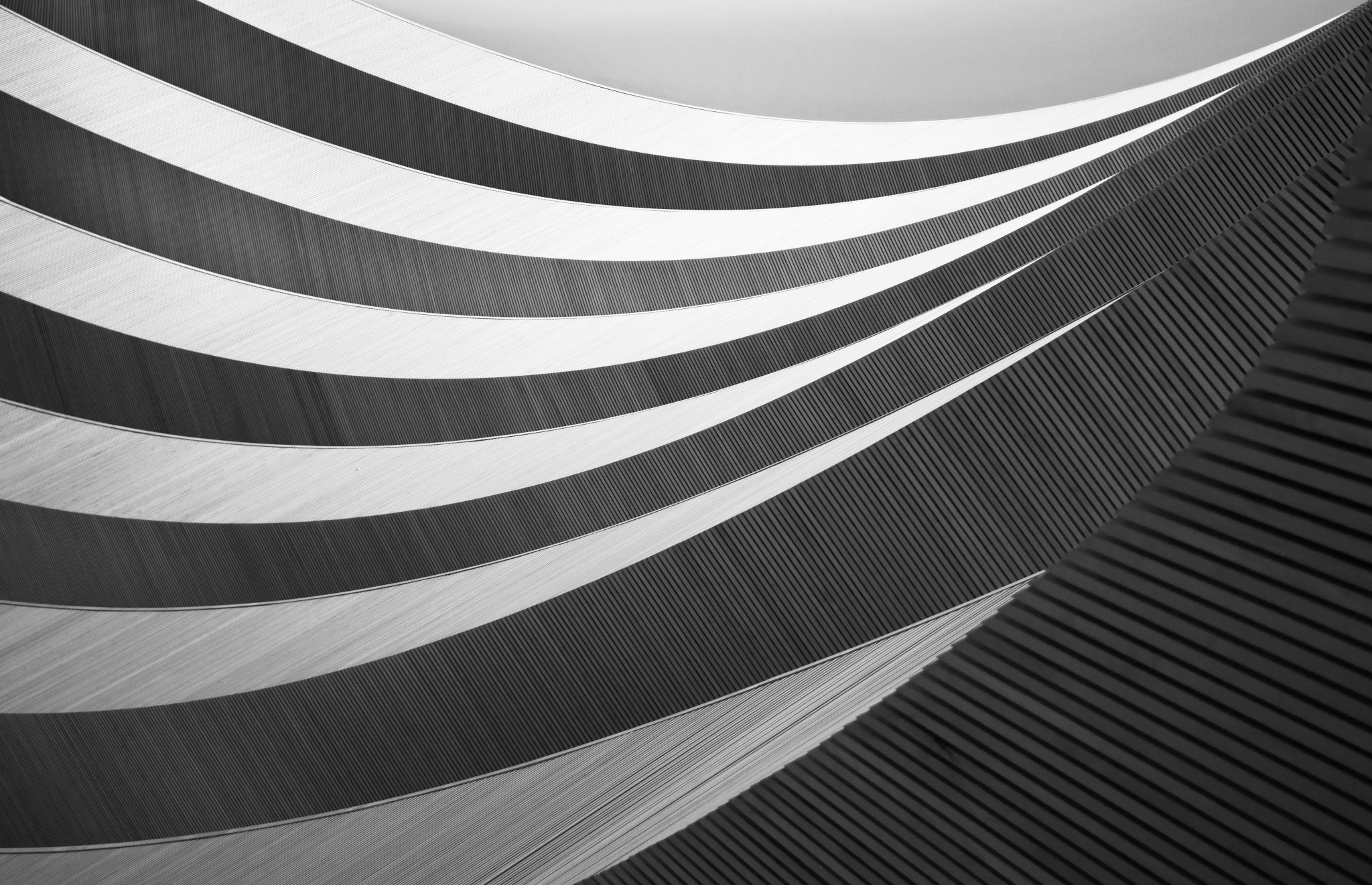 Citation Numbers